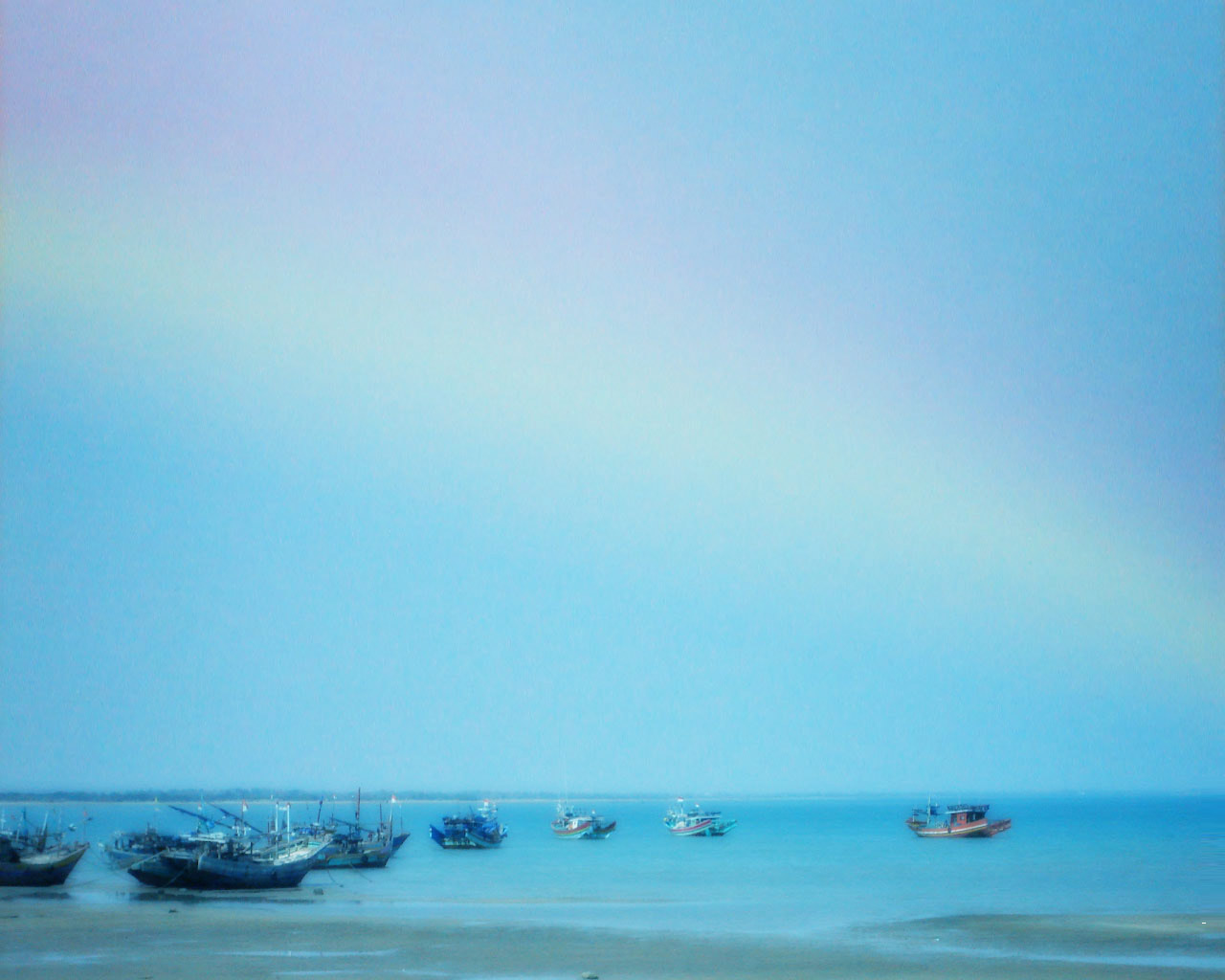 BILLING UNIT JUNE 2012
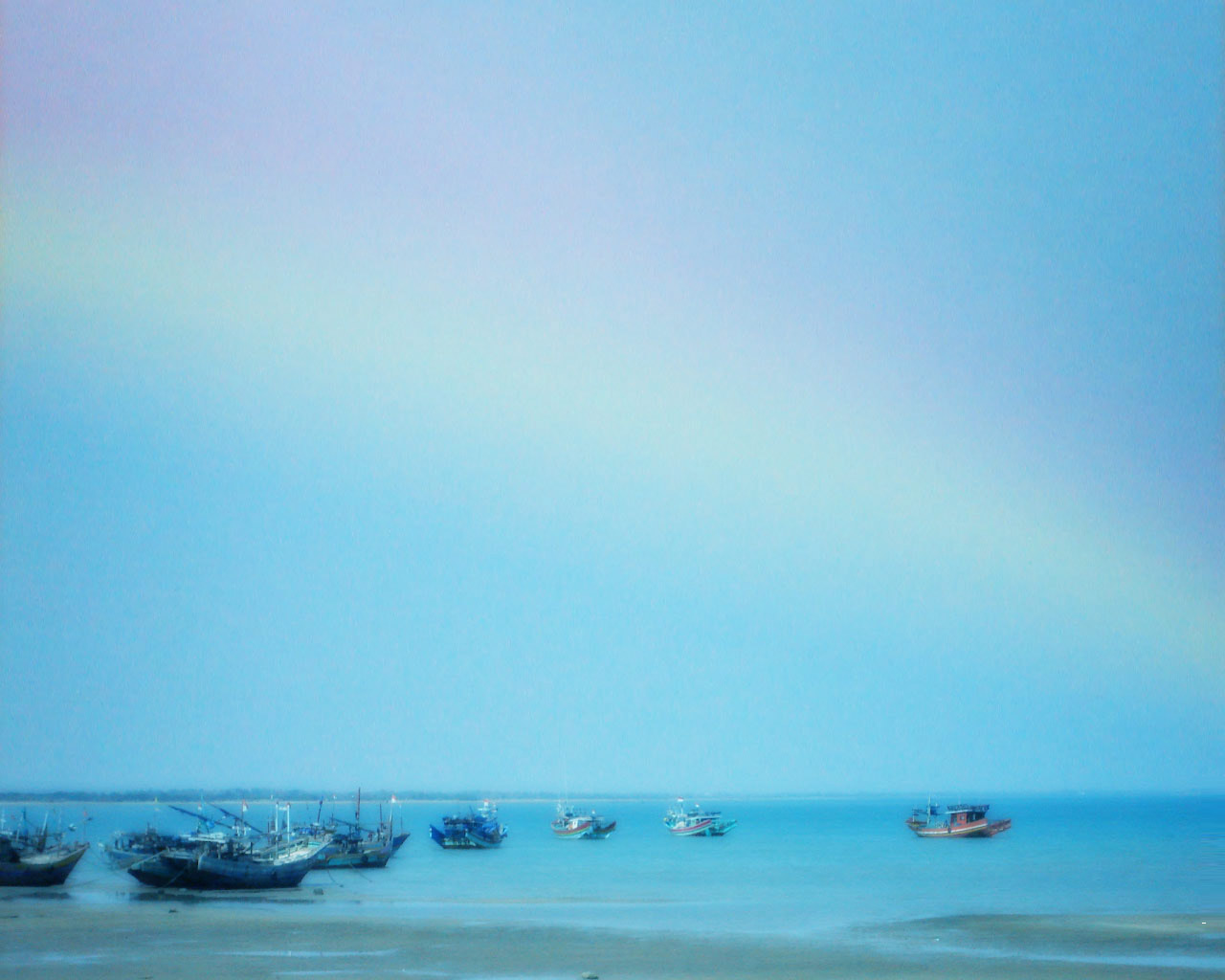 SALAH  ATTACH BILLING SLIP
1)TSB
HARUM MEGAH – PRISMA RSOURCES
TEGUH SARJANA BUMI – PRISMA RESOURCES
2)TMN DAYA
WONDERFUL COMPOUND – PPNJ
3)BBU
WIN WIN FOOD – FLEXTRONICS TECHNOLOGY
4)PANDAN
MULTI FIBRE – PINTARMAS SDN BHD
INSTRUMENTS TECHNOLOGY – TOYOPLAS MANUFACTURING
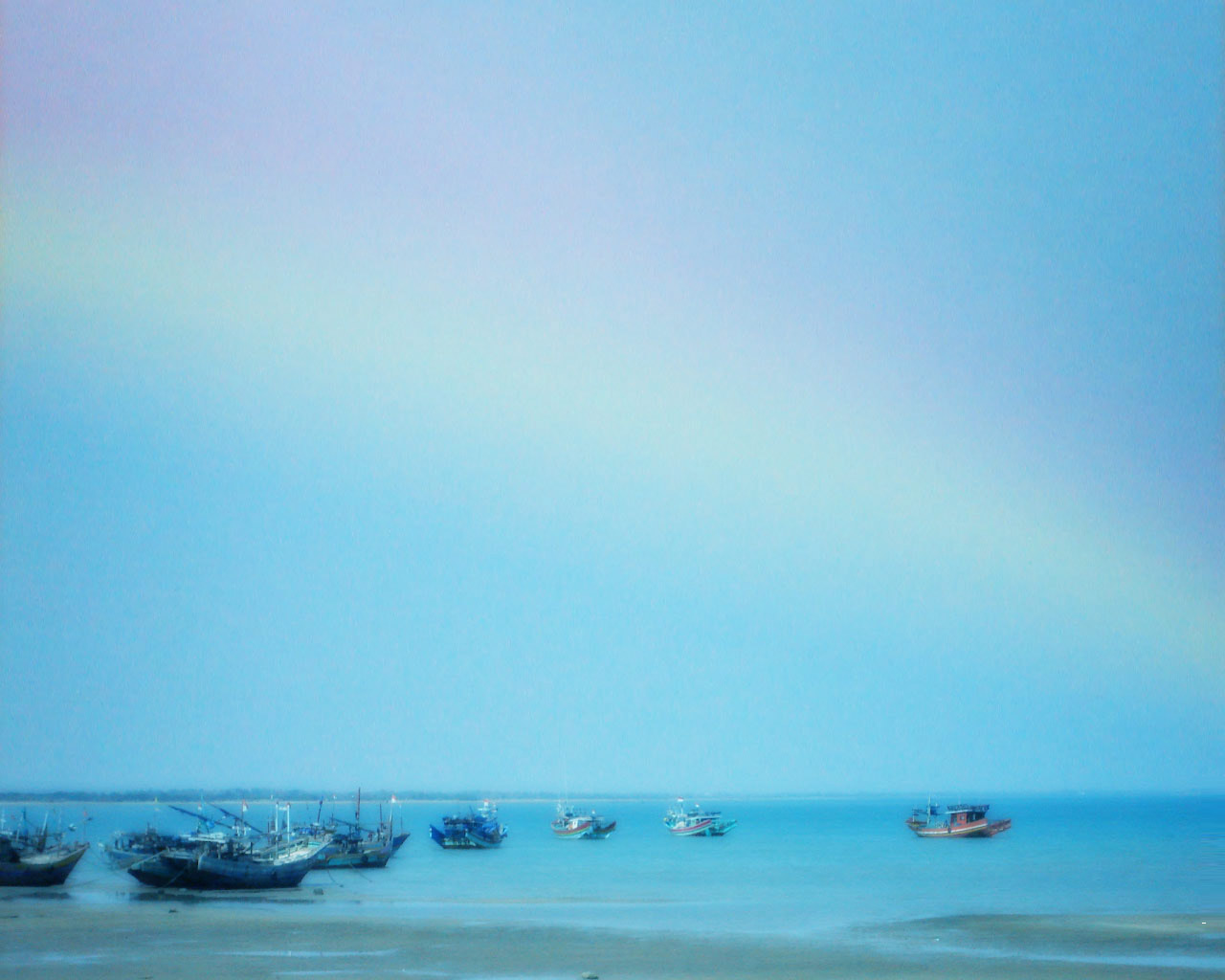 SALAH REGISTER
1)BBU
PROTON PARTS CENTRE (P260) - PROTON PARTS CENTRE(P2C)
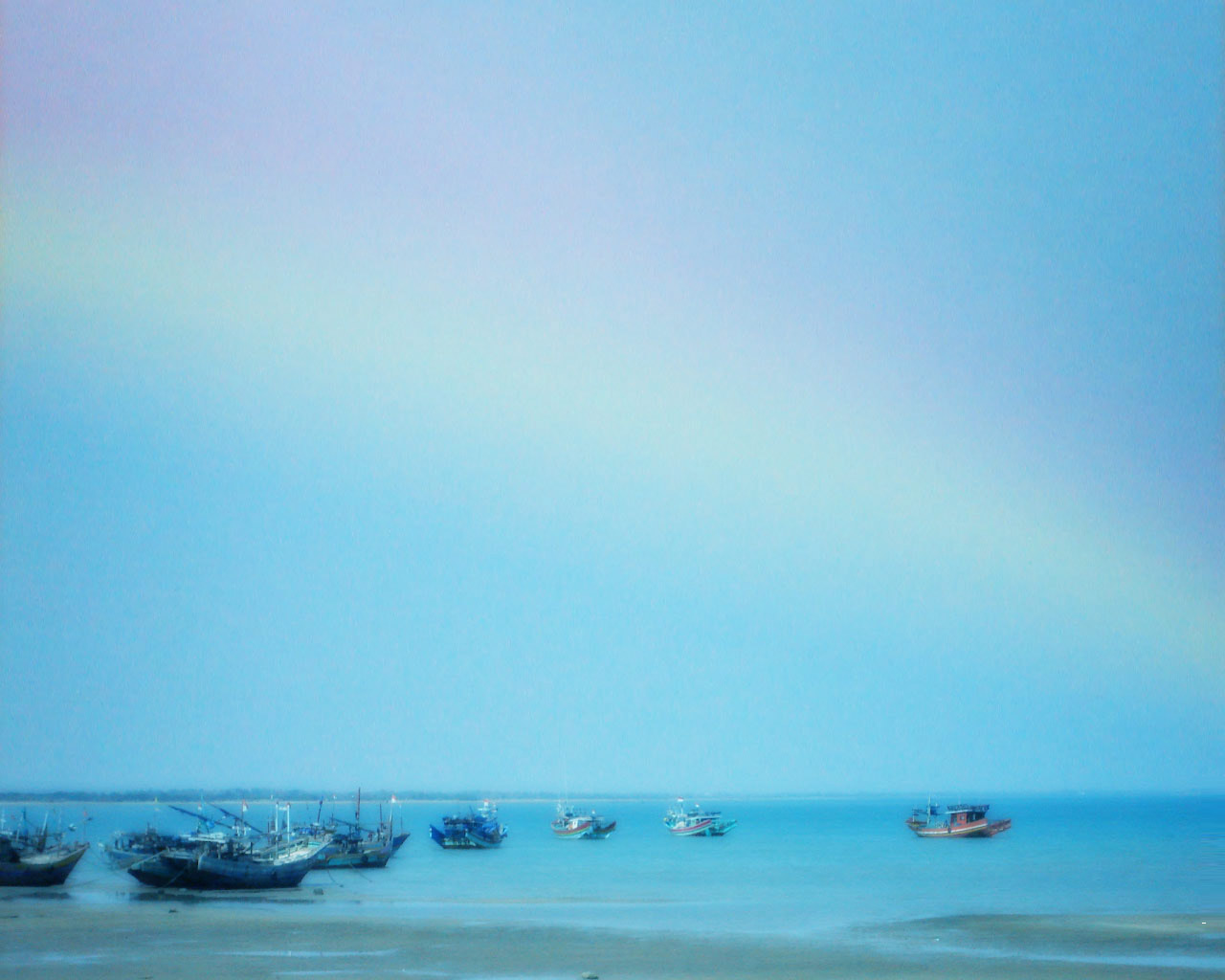 HIGHLIGHTS
*ASP – HANTAR SUMMARY ONLINE (TAMAN U & TUTA)

*IHP – HANTAR SUMMARY ONLINE (GELANG PATAH,P WANGSA, TMN GAYA, TMN RINTING,G PATAH)

*MEDIJARING,PERKESO,MAJLIS BANDARAYA JOHOR BAHRU,I&P GROUP – BORANG MESTI LENGKAP